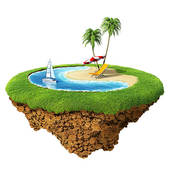 منتجع ريليف العائلي
بيانات المشروع
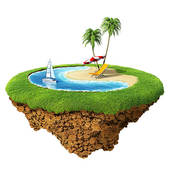 بيانات عامة
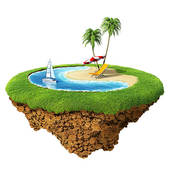 يتسم مشروعنا بالتطور بصفة مستمرة بما يتفق مع أحدث ماوصل إليه التطور في المجتمع, وسيكون المنتجع ذو طاقة إنتاجية كبيرة كونه يسمح للمشاريع الخارجية بالإستثمار داخله وتقديم خدماتهم للزوار.
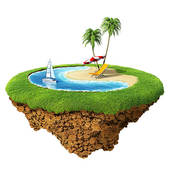 نبذة عن المشروع
عند قيام أي مشروع يقوم ذلك على عدة مقومات وعوامل تساعد على قيام ذلك المشروع، كما تراعى متطلبات واحتياج السوق لذلك المشروع. فبالتحدث عن متطلبات واحتياجات جميع الفئات وبوجه خاص في منطقة الرياض نجد أننا بحاجة ماسة الى أماكن توفر راحة وترفية وتهتم بجميع الفئات والأعمار.
لذلك أتت فكرة المنتجع تتناسب مع متطلبات وحاجة السوق لها، بشكل مختصر فهو عبارة عن منتجع كبير يتضمن عدة جوانب، حيث يتضمن وجود شقق فندقية يتوفر بداخلها جميع الخدمات التي تساهم على رضا العميل في المرتبة الأولى، بالإضافة الى احتوائه على عدة مرافق تتناسب مع جميع الأعمار, بالتحدث عن فئة الشباب يوجد هناك صالات رياضية بجميع أنواعها كرة قدم وكرة سلة وغيرها من الرياضات المتنوعة كما يتوفر نادي رياضي نسائي وصالون تجميل. أما فئة الأطفال يوجد برك سباحة وألعاب مناسبة لأعمارهم، وبالتطرق لفئة كبار ورجال الأعمال توجد صالة اجتماعات وندوات. بالإضافة إلى توفر مكتبة تقدم خدمات ثقافية وإجتماعية مختلفة، والهدف من ذلك هو توفير مكان مناسب لقضاء أوقات ممتعة مع العائلة ويستوفي جميع الخدمات الممكن تقديمها.
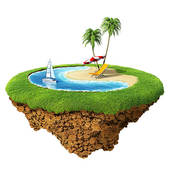 الدراسة الفنية والتسويقية
السوق المستهدفة والمنطقة الجغرافية
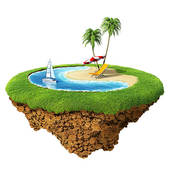 مايميز هذا المشروع أنه يعتبر المشروع الأول الذي سوف يقام في مدينة الرياض وأنه متكامل من حيث جميع الأنشطة ويستهدف جميع الفئات, الذكور والإناث, وجميع الأعمار.
يتوقع أن يتم تحقيق نمو سنوي في عدد النزلاء في المنتجع لعدة أسباب من أهمها:
 تزايد كثافة السكان في العاصمه ولتوفير متطلبات المجتمع. وبعد البدء بالمشروع ونجاحه يوجد خطط مستقبلية, بإضافة خدمات جديدة, ومرافق, و التوسع فيها, وفتح فروع عديدة داخل المملكة العربية السعودية.
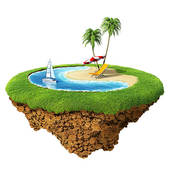 اختيار الموقع الملائم للمشروع
من أهم أهداف الدراسة الفنية هو اختيار الموقع الملائم لإنشاء المشروع فعدم توفر الموقع الملائم قد يسبب عائقا أمام إنشائه وتوجد بعض العوامل التي تؤثر في اختيار الموقع أهمها :

طبيعة المشروع :
طبيعة المشروع عبارة عن مشروع سياحي وترفيهي وسكني يوفر جميع الخدمات التي سبق ذكرها.
طبيعة التربة :
توافقا مع المشروع نحتاج الى تربة غير خصبة (صلبة) لكي تتحمل المباني التي سوف تقام داخل المشروع .
طبيعة التربة :
المشروع الذي سوف نقيمه يحتاج الى مساحة كبيرة جدا لذلك تم اختيار أرض بسعر منخفض وبعيد عن وسط البلد .
مدى توافر الخدمات الأساسية :
هناك خدمات أساسية يجب توافرها، كالمياة، الكهرباء، والنقل والمواصلات وغيرها من الخدمات الاساسية لكل مشروع وعلى أساسها يتم اختيار الموقع الملائم لإقامته. فقد تم إختيار منطقة الأمانة على طريق القصيم لامكانية وصول الخدمات والسلع الأساسية لتلك المنطقة.
طبيعة السوق:منافسين غير مباشرين للمنتجع
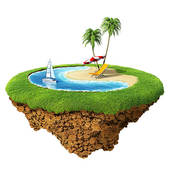 ايام نهاية الاسبوع
ايام نهاية الاسبوع
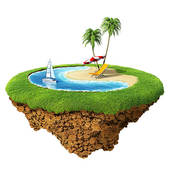 كمية أرباح المنافسين
تقدر كمية أرباح "منتجع المرسى"  بـ 18.980.000 مليون ريال خلال السنة وذلك إعتماداً على عدد الشاليهات الموجودة داخل المنتجع وأسعار الإيجار. وبالنسبة لمنتجع "فانتزي لاند" قدرت الإرباح خلال الإجازة الصيفية بما يعادل 780.000 ألف ريال بناءً على تذاكر الدخول دون حساب إيجار الشاليهات. بينما في          "منتزة سلام" قدرت كمية الأرباح 16.000.000مليون ريال خلال أربع سنوات منذ إفتتاح المنتزة.
الطلب المتوقع على الخدمات:
وفي النوادي الرياضية هل تفضل؟
وفي المكتبة الثقافية هل تفضل؟
ماأفضل موسم لزيارة المنتجع ؟
وفي المطاعم والكافية هل تفضل؟
الوقت المناسب لزيارة المنتجع في رأيك ؟
اسعار تذاكر الدخول تتراوح مابين :
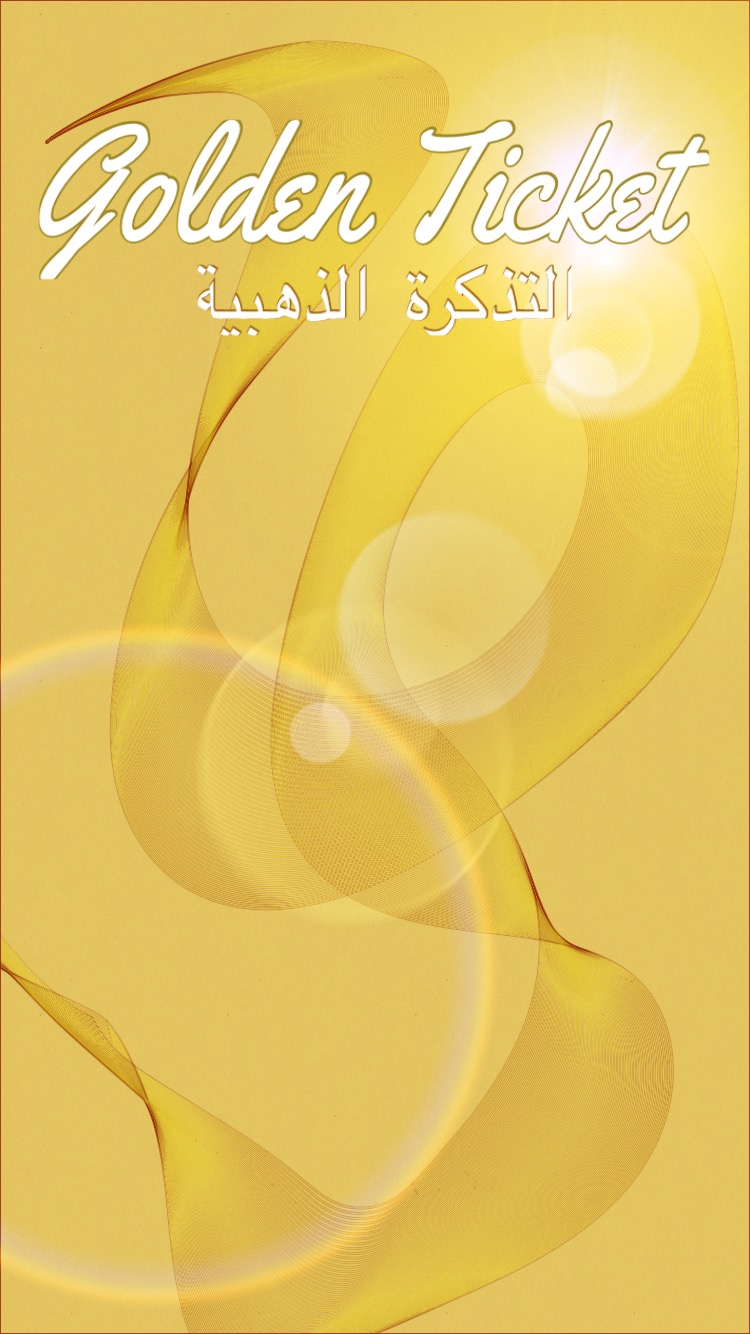 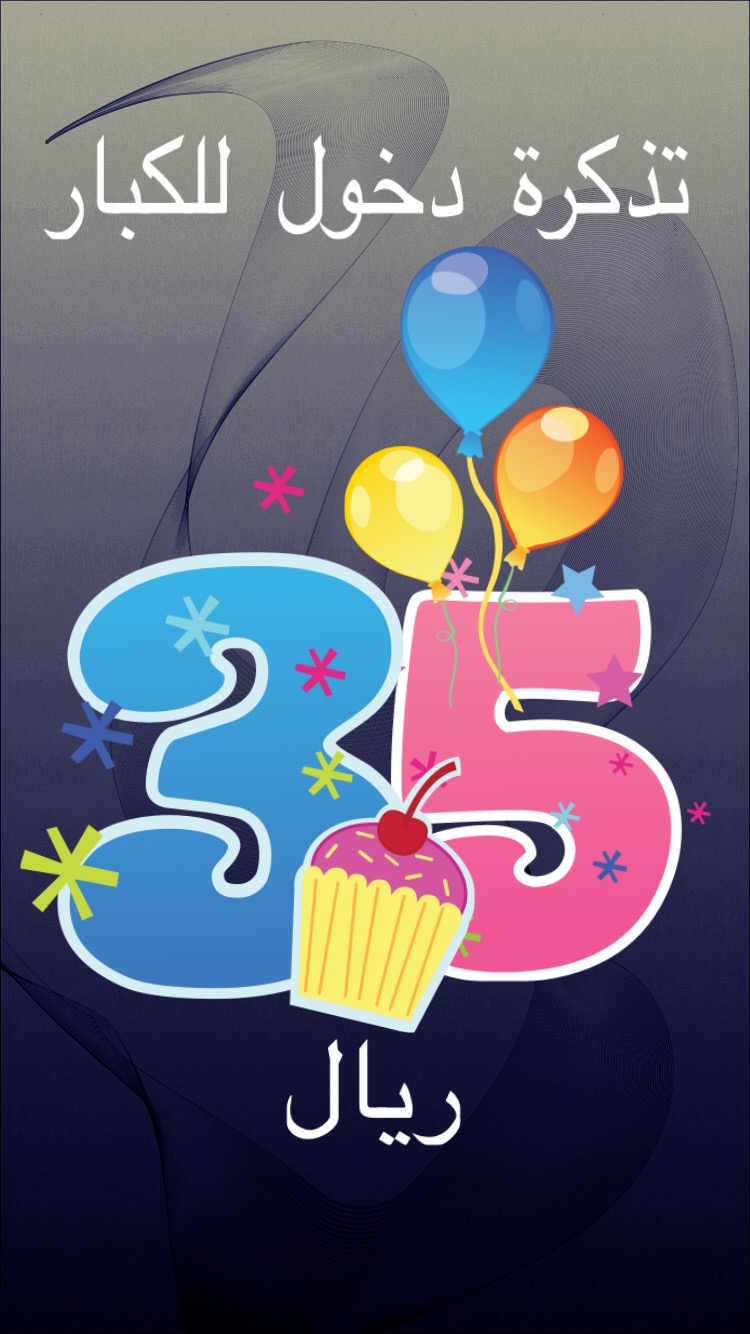 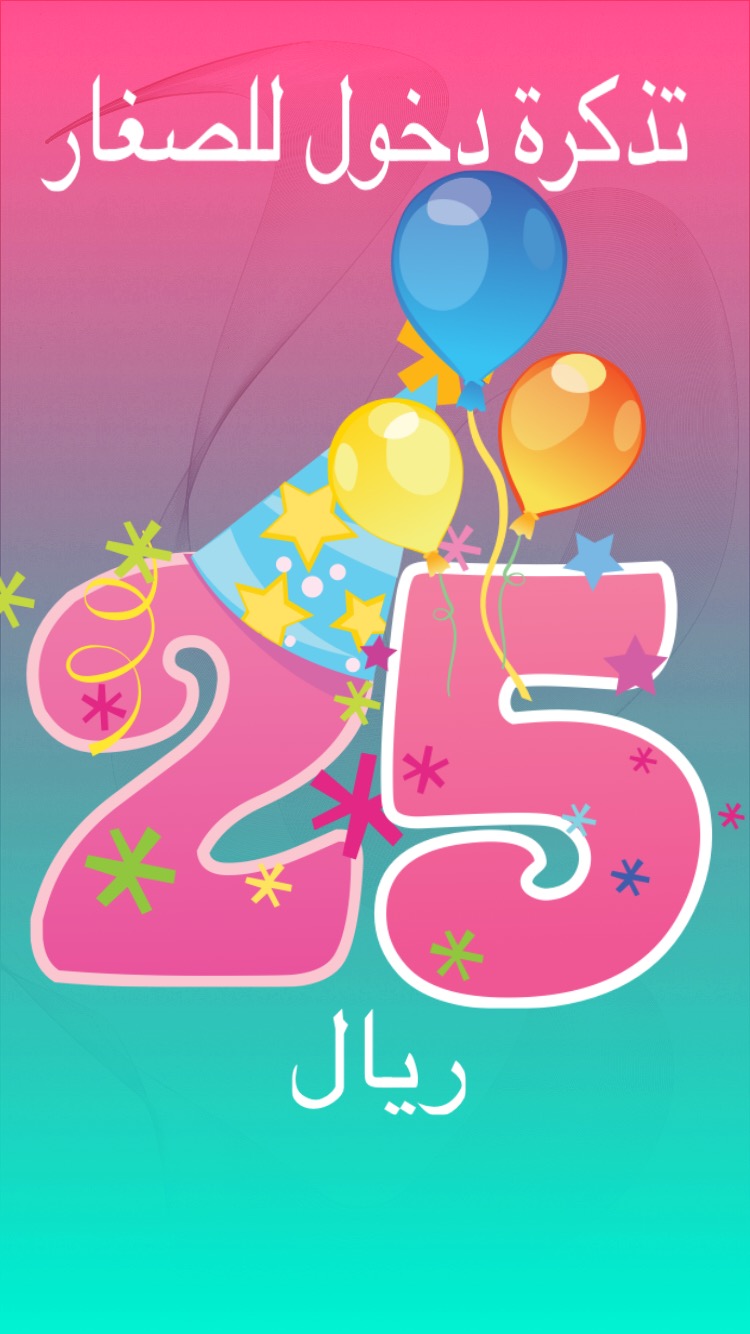 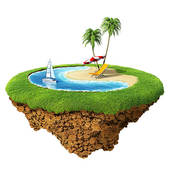 العوامل الرئيسية المؤثرة في نمو الطلب
تطور المجتمع وإنفتاحه على المجتمعات الأخرى سيؤدي بدوره إلى زيادة الطلب والإقبال على خدمات المنتجع.
الوضع القانوني والاقتصادي سيؤدي إلى زيادة نمو الطلب كون المنتجع يدعم خطط التنمية القائمة في المملكة العربية السعودية من ناحية الإستثمار.
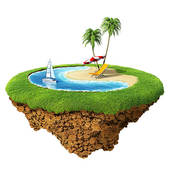 أسعار تقديم الخدمات في المنتجع
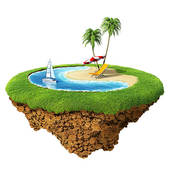 إستراتيجية التسويق المتبعة
كما سبق وذكرنا عن عدم توافر مثل هذه المنتجعات العائلية التي تلبي احتياجات جميع أفراد العائلة في مدينة الرياض، وهذا مايعطي مشروعنا النصيب الأغلب في السوق.
كما أن تلك الندرة لمثل هذه المشاريع المتكاملة يعطينا قوة تنافسية عالية ضد أي مشروعات شبيهة مستقبلا، حيث سيكون إسمنا من أوائل الأسماء التي تميزت في هذا المجال واستحوذت على سوقه.
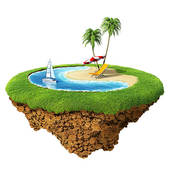 SWOT Analysis  للمشروع
بالامكان إستخدام تحليل سوات لتوضيح نقاط القوه والضعف والفرص والتهديدات التي قد تواجه المنتجع 

نقاط القوه strength 
 أن المنتجع يستهدف جميع فئات المجتمع 
تقديم الترفية والتسلية وفي نفس المكان, تقديم المعرفة ودعم الثقافة.
 الضعف weakness 
المنتجع وخدماته تتأثر بشكل مباشر بالمواسم والمناخ 
الفرص Opportunities
الدعم الذي قد يتوفر من الجهات الحكومية أو الجهات الخاصة المهتمه في الاستثمار 
فكرة جديدة ومبتكره 
قلة توافر وسائل الترفية في منطقة الرياض
التهديدات Threats
ظهور منافسيين مبتكرين بفكرة مقاربة للمشروع.
تقلبات المناخ والأحوال الجويه في المنطقة( تهديد يتحدد بموسم معين).
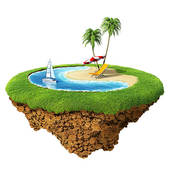 القطاعات المستخدمة في المشروع
قطاع التأمين سيتم الاستفاده من خدمات التأمين وذلك بتوفير تأمين طبي للموظفين و توفير تأمين ضد الحرائق للمباني والمنتجع بشكل عام.
قطاع المصارف سيتم إستخدام خدمات المصارف بتحويل رواتب الموظفين، إيداع أرباح المنتجع في الحساب.
قطاع الزراعة حيث يتم إستخدام الزراعة في المنتجع بشكل كبير من خلال تنسيق الحدائق الداخلية والخارجية.
قطاع المياة والكهرباء يعد من أهم القطاعات المستخدمة في اي مشروع ومن الخدمات الأساسية, وسيتم إستخدام القطاعين بشكل كبير.
خدمات أخرى سيتم إستخدام خدمات الإنترنت في المنتجع، وخدمات نقل صغيرة دآخل المنتجع لزيادة رفاهية الزوار.
التقويم البيئي للمشروعEnvironmental Analysis
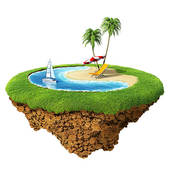 تعتبر البيئة المحيطة والظروف الطبيعية من الأمور المؤثرة في إنتاجية وعوائد أي مشروع, في هذا الجزء سيتم التحدث بشيء من التفصيل عن البيئة الطبيعية والمناخية المحيطة بالمشروع, وبعد ذلك سيتم التحدث عن الآثار البيئية للمشروع القائم.
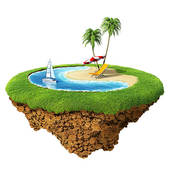 الآثار البيئية للمشروع
تعد جميع المشاريع الأستثمارية والأجتماعية مهمة لدعم التنمية في أي دولة, ولا يمكن النظر للتنمية دون الاهتمام في البيئة وحمايتها, فهما أمران مرتبطان ببعضهما. وإنطلاقاً من ذلك حاولنا البحث عن مشروع إستثماري وتنموي وله جانب دعم إجتماعي, دون الإضرار بالبيئة بإبنعاثات سلبية على الهواء.
وللتغلب على درجة حرارة الجو وأشعة الشمس والتي تعتبر أبرز العوامل البيئية وأكثرها تأثيرا لدينا، قمنا بزيادة مساحات المسطحات الخضراء والمسابح التي تعمل على تلطيف الجو وإضفاء طابع جمالي، بالإضافة إلى انتشار المظلات و مرشات المياة في مختلف أنحاء المنتجع. 
كما قد يكون للمنتجع أثر سلبي كالنفايات والمخلفات نتيجة الخدمات التي تقدم في المنتجع ولكن بالإمكان حل هذه المشكلة عن طريق تقسيم المخلفات وإعادة تدويرها وإستخدام بعضها في الأسمدة.
تصنيف المشروع :
من الناحية الإنشائية المشروع يعتبر جديد ومتميز في تقديم الخدمات.
الأفق الزمني :
من المتوقع ان تستغرق فترة التخطيط للمشروع والتي تشتمل الاجتماعات بالمهندسين والمخططين واستخراج الرخص والبحث عن أرض مناسبة 6 أشهر
ثم تليها مرحلة البدء في التصميم وإنشاء الأساسات وكذلك التعاقد مع جهات خارجية لاستئجار المساحات المخصصة للأيجار، والتي من المخطط أن تستغرق 10 أشهر
ثم بعد ذلك البدء الفعلي في البناء والذي من المتوقع أن يستغرق سنتان
إجمالي المدة المحددة للمشروع ثلاث سنوات و أربعة أشهر
تحديد متطلبات المشروع من العناصر الأساسية
(العمالة):
الدراسة المالية
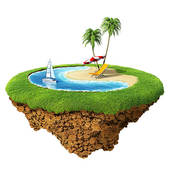 التكاليف الراسمالية
وهي عبارة عن الأصول اللازمة لإتمام العملية الإنتاجية لمدة دوره إنتاجيه واحده على الأقل.
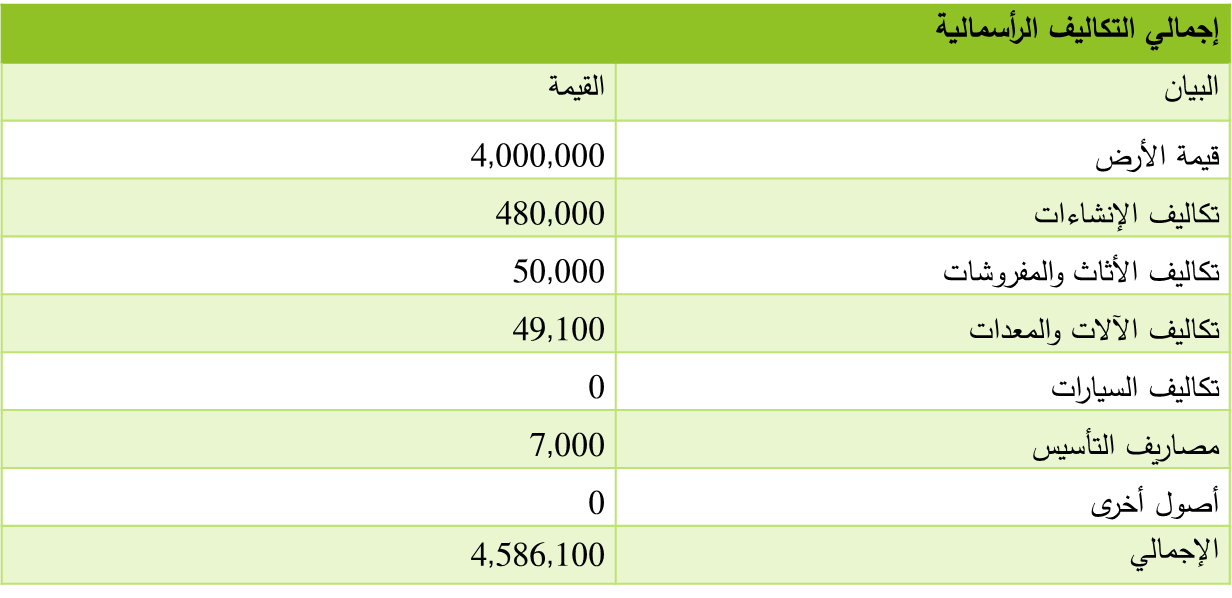 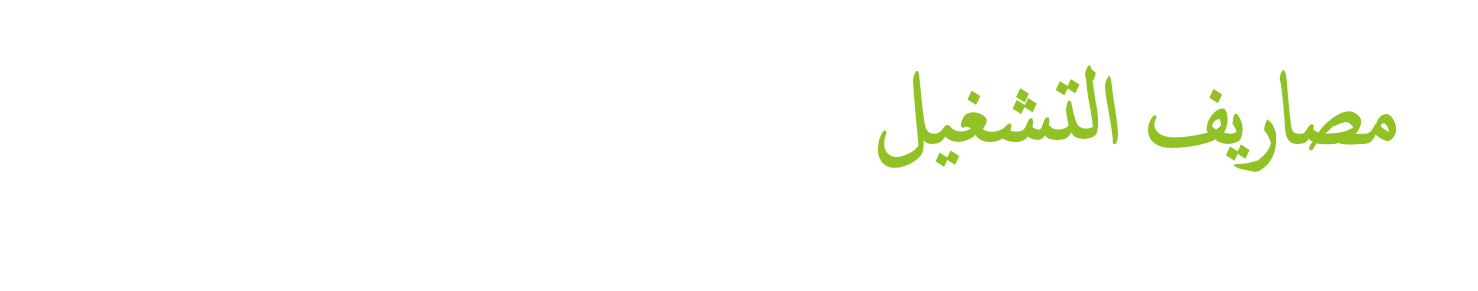 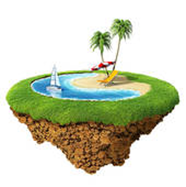 وهي قيمة المدخلات التي تستخدم في العملية الانتاجيه خلال فترة معينة بغض النظر عن كيفية تحويلها أو انه يقدم سداد قيمتها نقدا او بأجل.
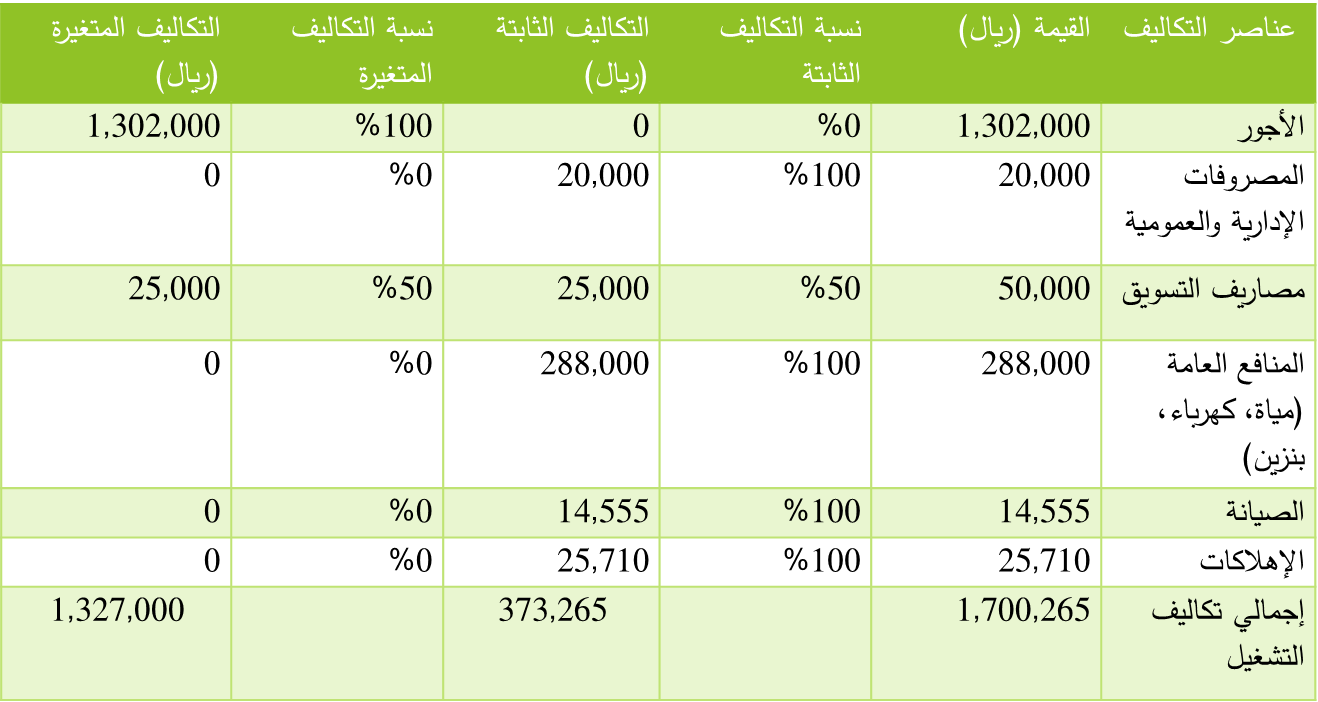 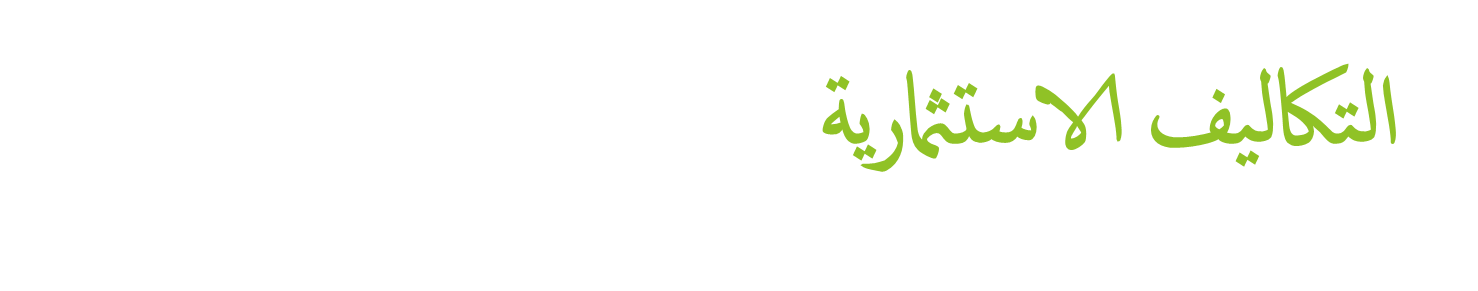 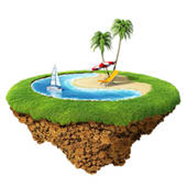 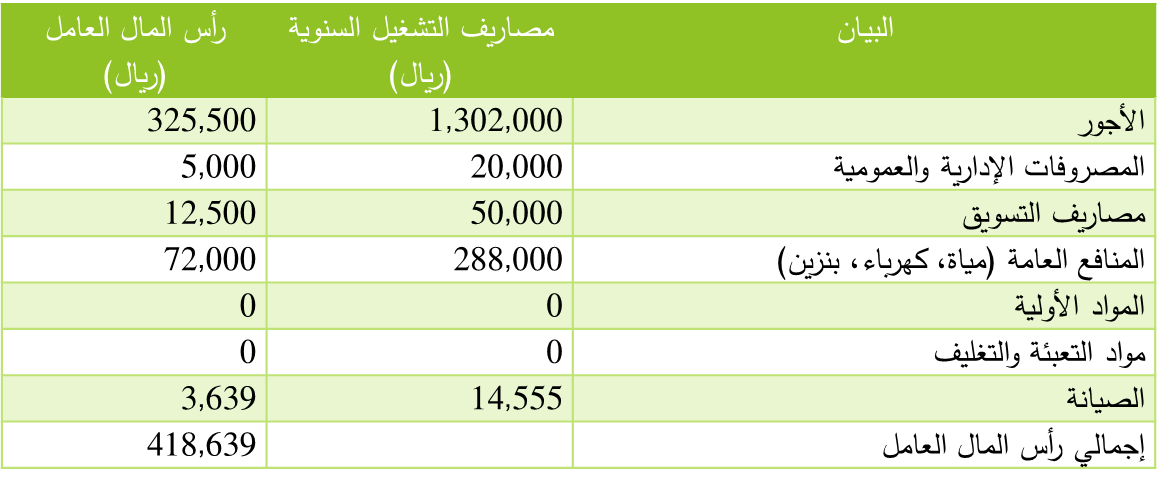 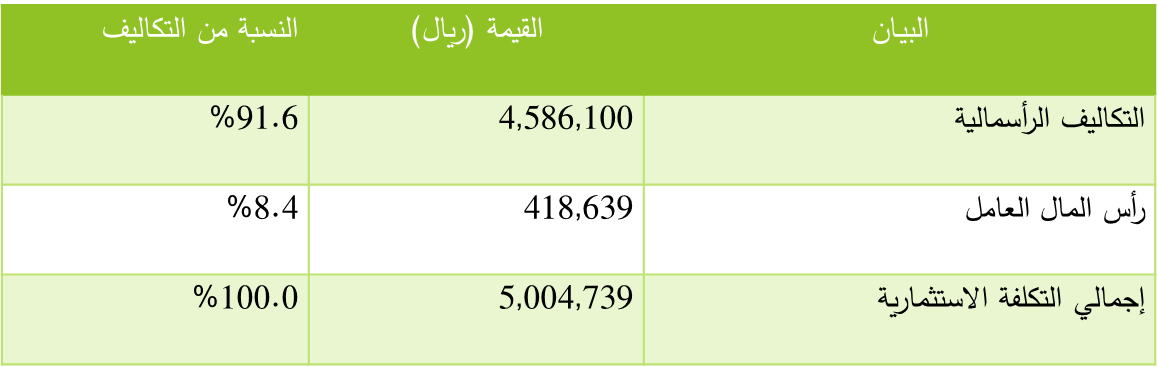 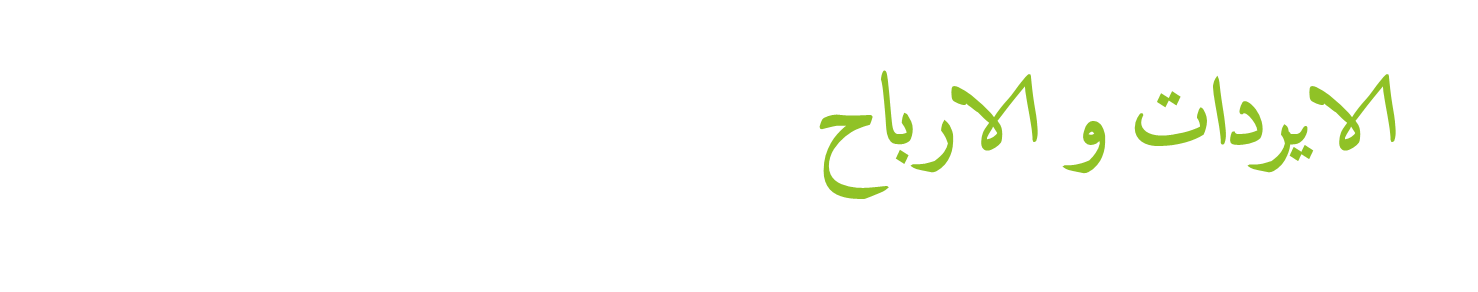 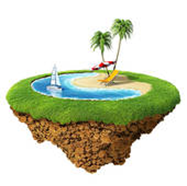 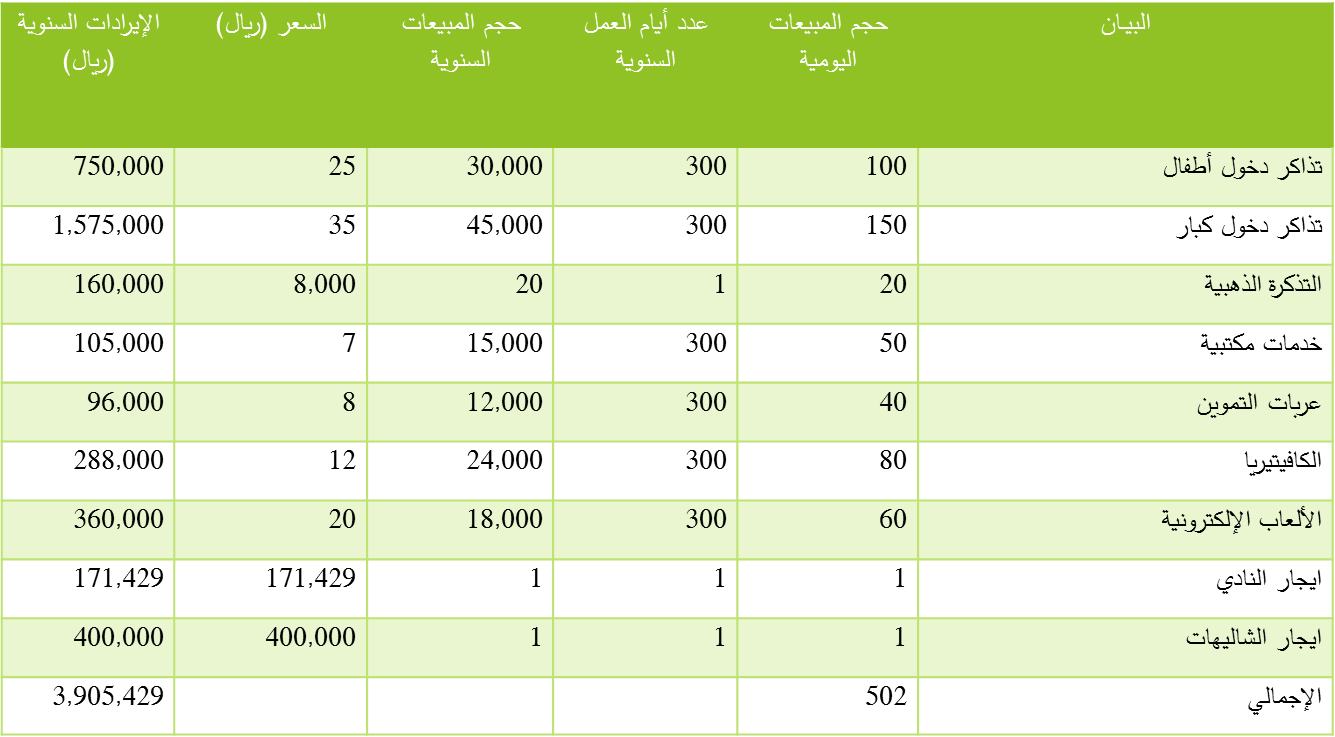 الأرباح الإجمالية للمشروع:






صافي الربح:
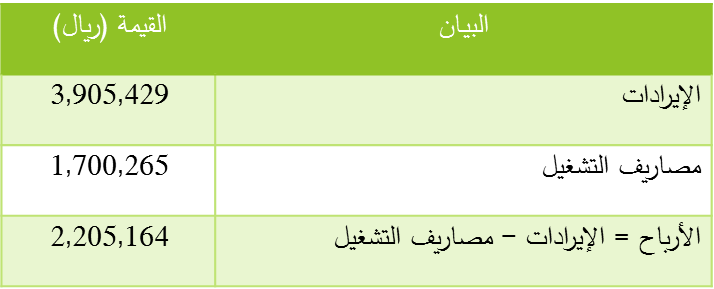 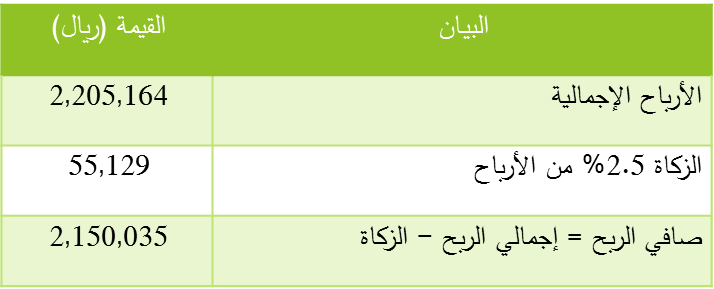 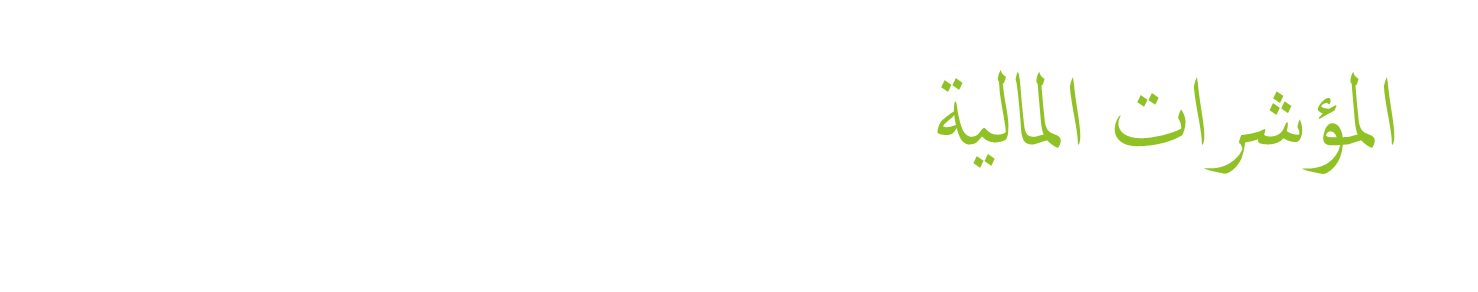 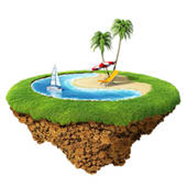 المؤشرات المالية 
العائد على الاستثمار= (صافي الأرباح / التكاليف الاستثمارية) * 100 
 =)2,150,035 / 5,004,739  (*100 = 43.0%
فترة استرداد = التكاليف الاستثمارية / صافي الأرباح + الاستهلاكات 
= 5,004,739 / 2,175,745 = 2.3  سنة.
أي أنه بعد 2.3 سنوات من التشغيل يبدأ المشروع بتغطية تكاليف إنشائه. 
معدل دوران رأس المال= الإيرادات / التكاليف الاستثمارية
= 3,905,429 / 5,004,739 = .78 مرة 
نسبة صافي الربح إلى الإيرادات= صافي الربح / الايرادات
= ( 2,150,035 / 3,905,429 ) * 100 = 55.1%
نسبة صافي الربح إلى التكاليف التشغيلية= صافي الربح / التكاليف التشغيلية 
= 2,150,035 / 1,700,265 = 126.5% ، وتعتبر هذه اللنسبة مرتفعة وجيدة حيث توضح قدرة المشروع على تحقيق أرباح مرتفعة.
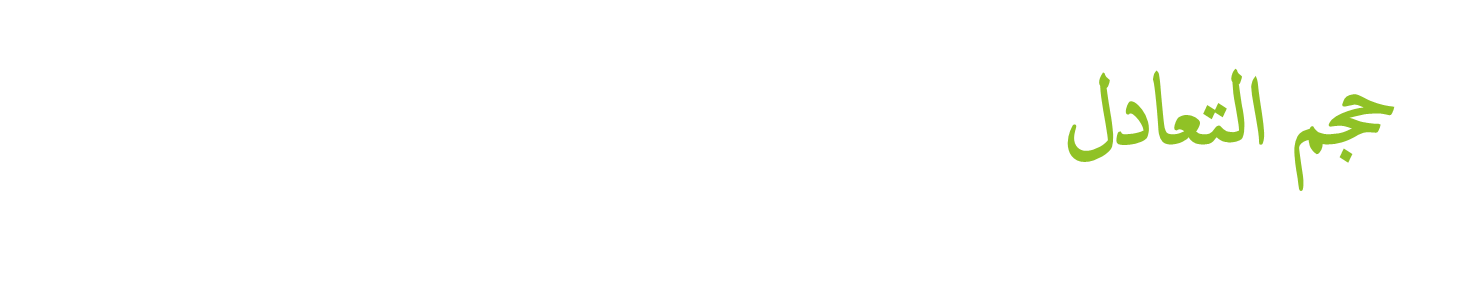 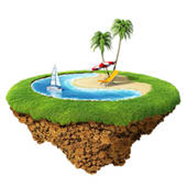 يهدف الى التعرف على حجم التعادل الذي يحقق بعده المشروع ربح 
وتحسب نقطة التعادل =التكاليف الثابتة/الايرادات –التكاليف المتغيره
بينما يحسب حجم التعادل :
الايرادات عن التعادل= الايرادات *نقطة التعادل
التكاليف عند التعادل= التكاليف* نقطة التعادل 
(التكاليف المتغيره*نقطة التعادل +التكاليف الثابته)
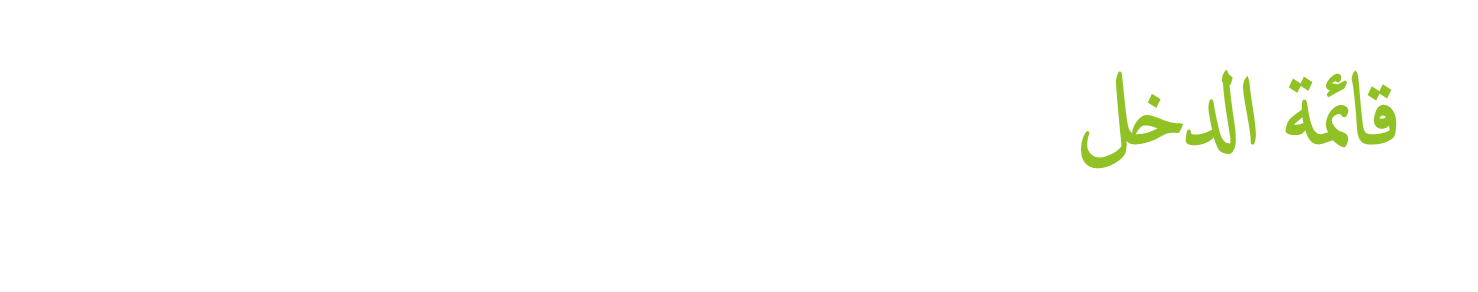 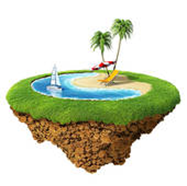 هي إحدى القوائم المالية المهمه التي تحدد نتيجة نشاط المشروع سواء ربح أو خساره
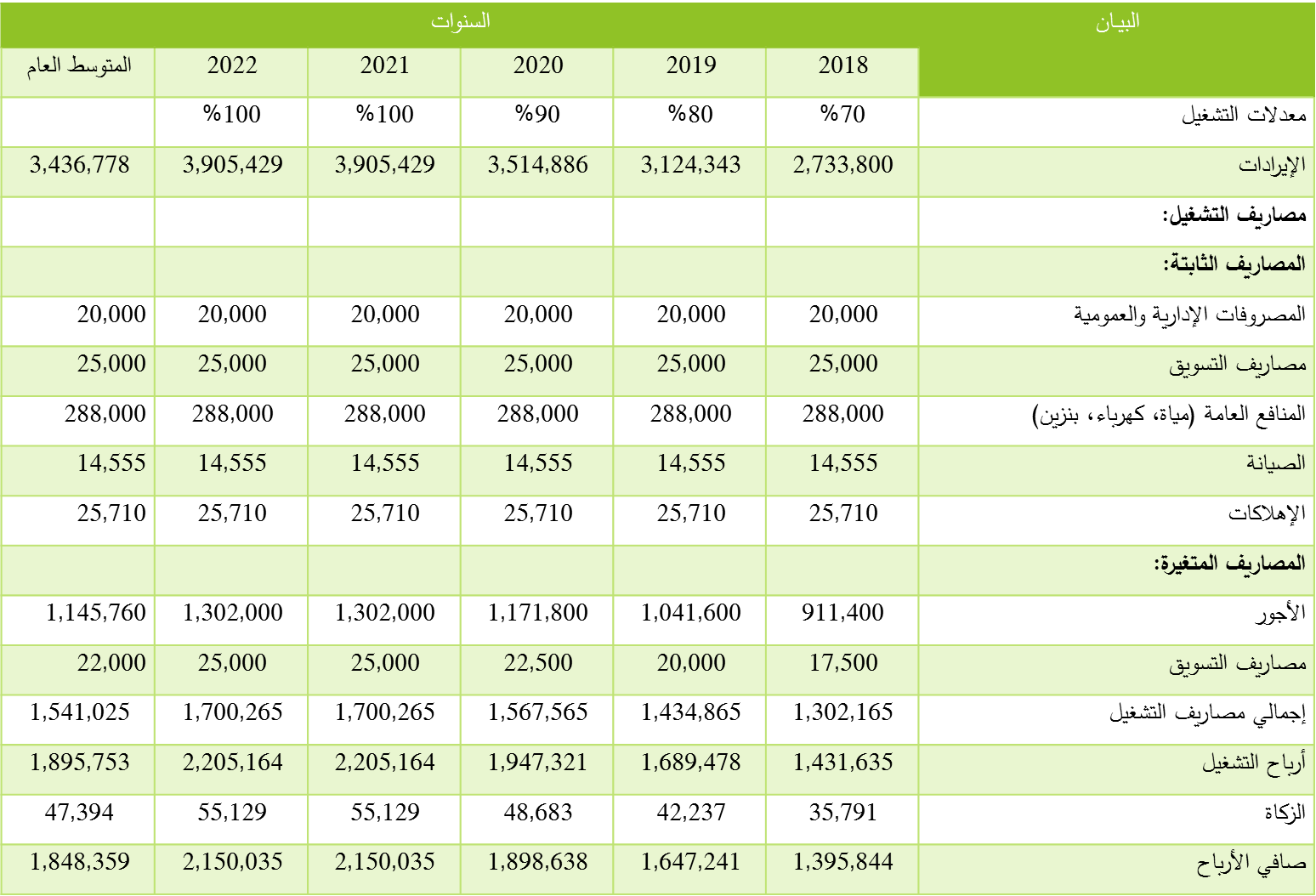 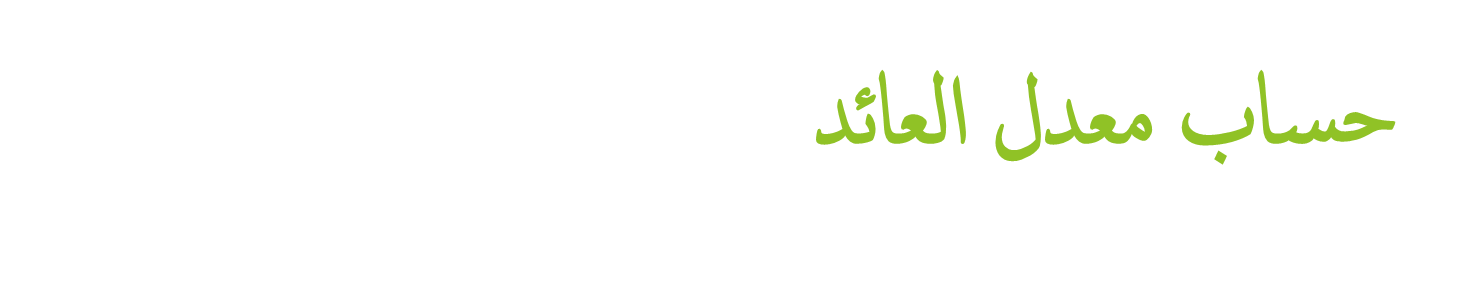 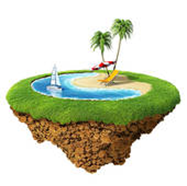 هو المعدل الذي يتم استخدامة في خصم قيمة المنافع والتكاليف المتوقعه خلال سنوات الانشاء والانتاج ويكون عنده المشروع قادر على تغطية  تكاليفه.
الآثار التنموية للمشروع:
شكرا لحسن استماعكم
إعداد الطالبات :شهد ابو حمودنورا الحاتمرزان المقبللمى الشنيبرساره الشريوفيإشراف دكتورة/ نشوى مصطفى على محمدالاستاذ المشارك بقسم الاقتصاد – كلية إدارة الاعمال –جامعة الملك سعود